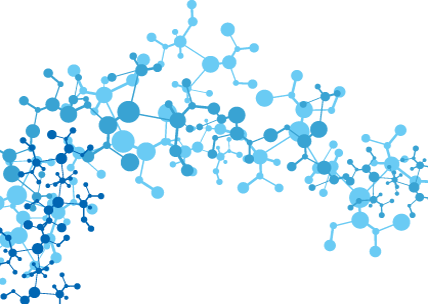 AI technologiesin digital future
Mykyta Klymenko
Institute of AI problemsMES and NAS of Ukraine
Report plan
Current AI research directions
Main definitions, AI classification
Overview of actual developments in the AI field
Prerequisites for transition to a new stage of AI
Future AI application possibilities
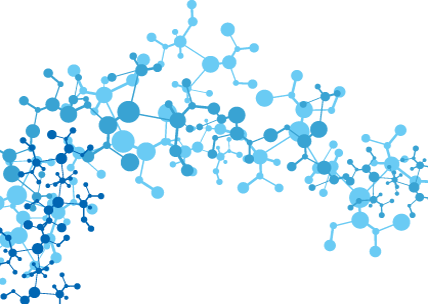 AI nowadays
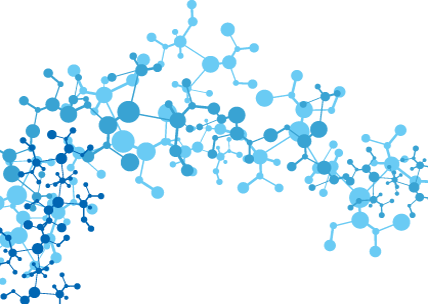 Current AI research directions
Thought processes modeling
Knowledge representation and applying of it
Natural language processing
Robotics
Machine creativity
Machine learning
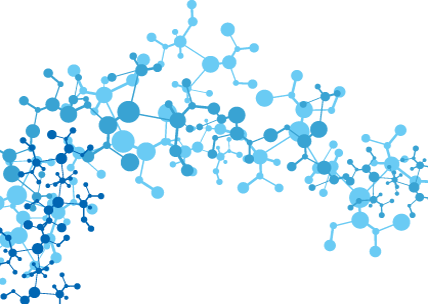 Artificial intelligence
is an algorithm of creative tasks fulfillment, formed by the artificial consciousness

According to the decision of the First International Conference «Artificial Intelligence – 2000» and the Tenth Conference «Artificial Intelligence – 2010»
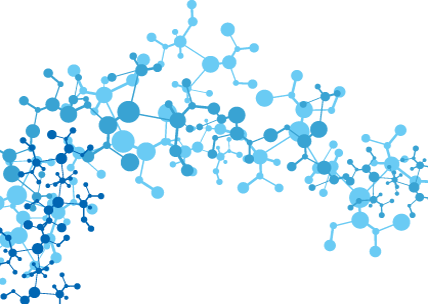 AI levels
Artificial narrow intelligence (ANI)
Artificial general intelligence (AGI)
Artificial superintelligence (ASI)
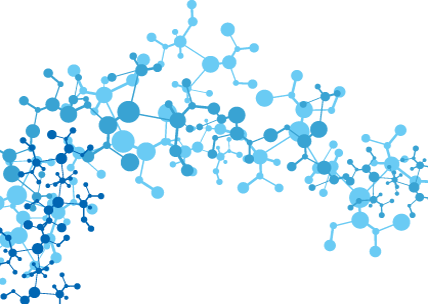 Data became the key to AI
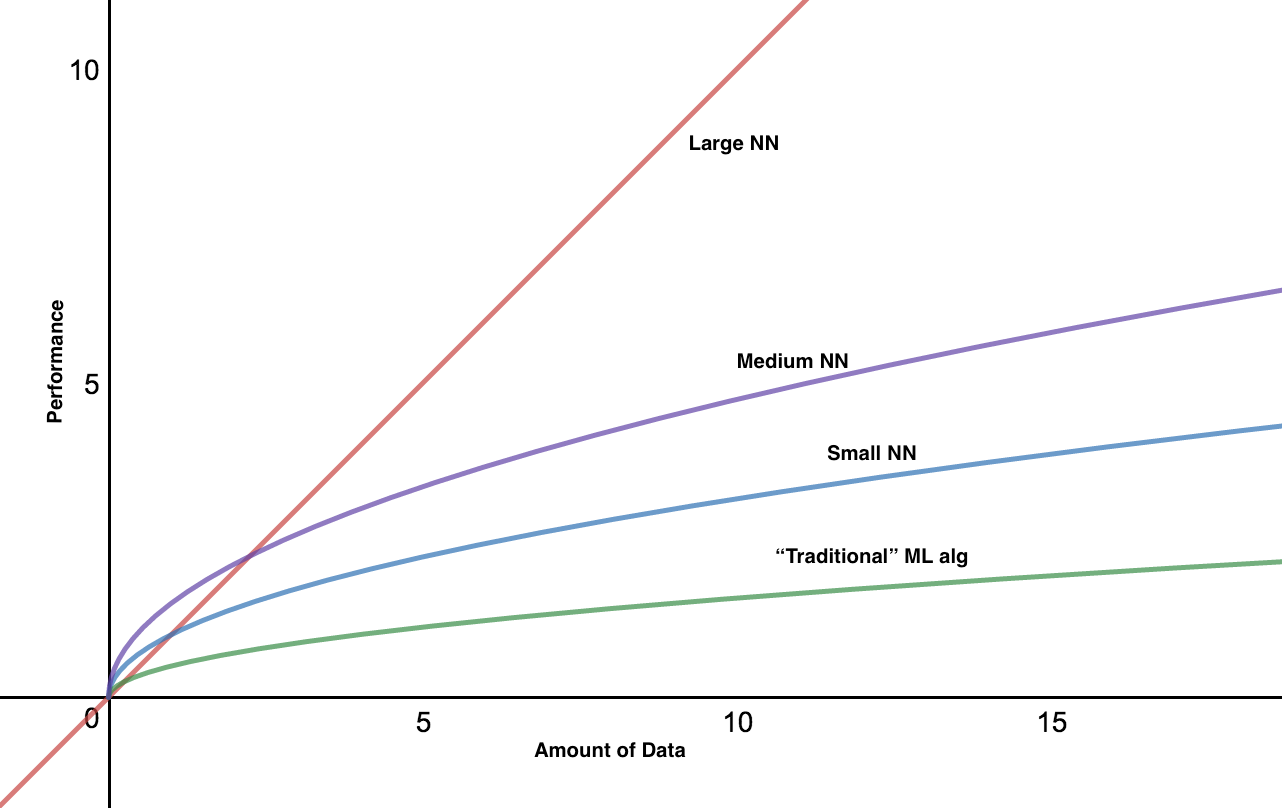 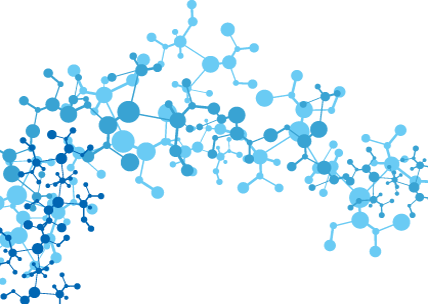 Weaknesses of machine learning
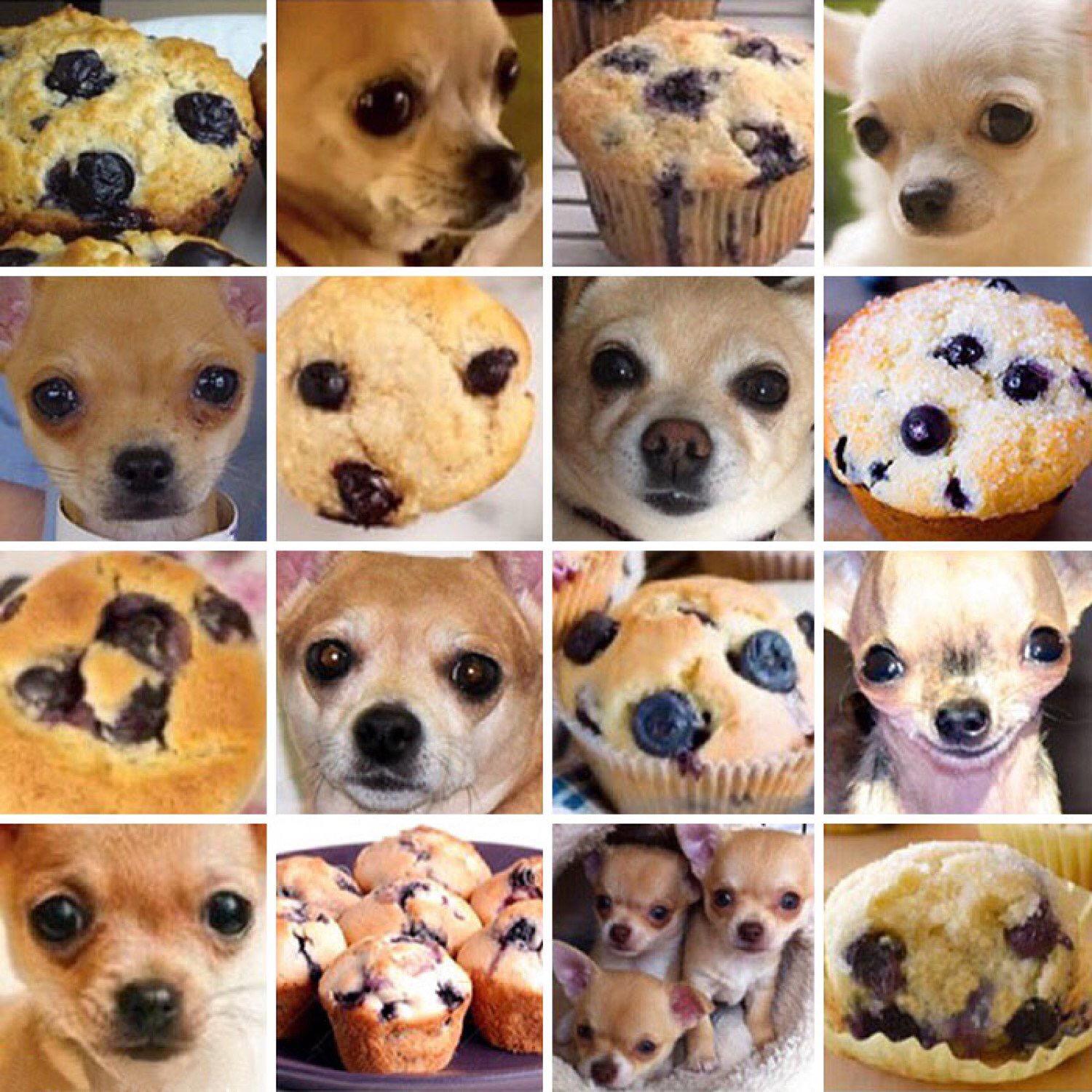 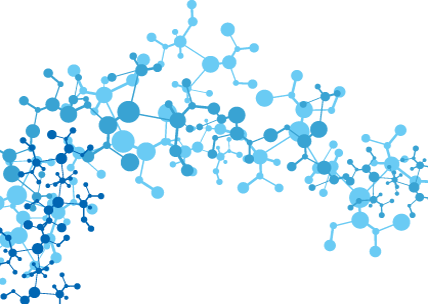 The state-of-the-art machine learning examples
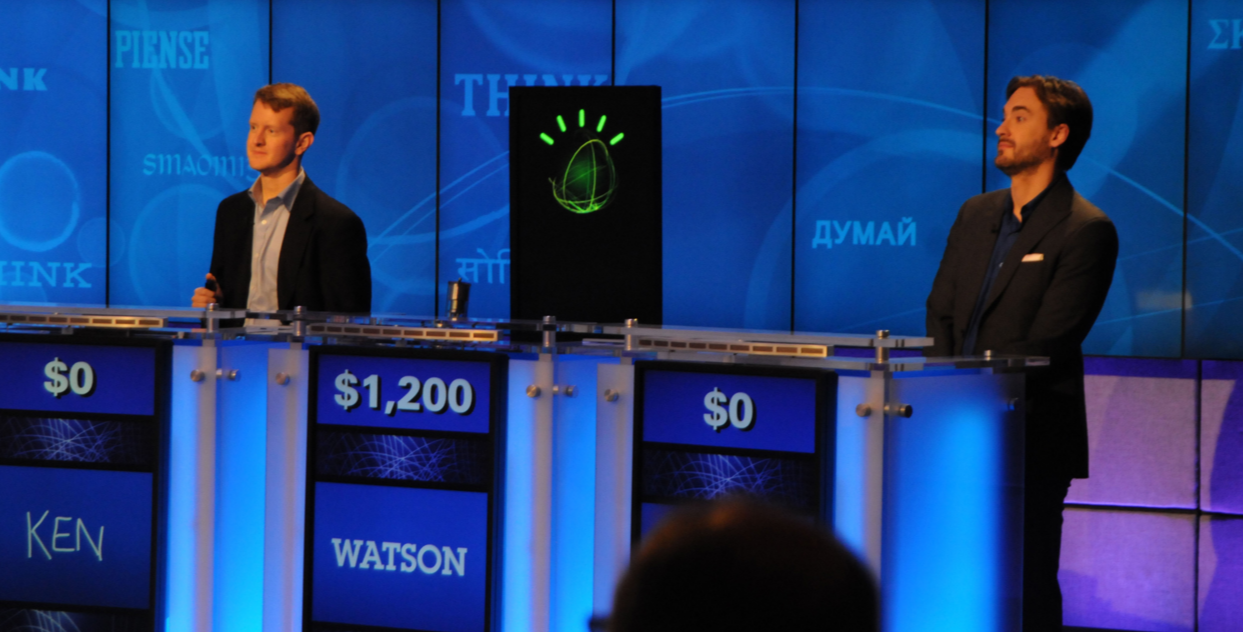 IBM Watson
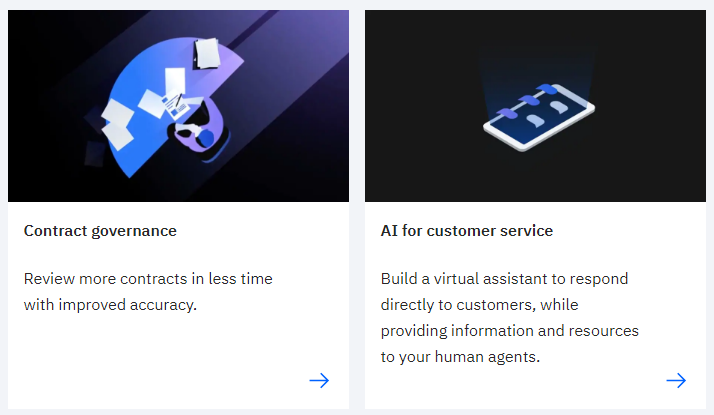 2011 – demo
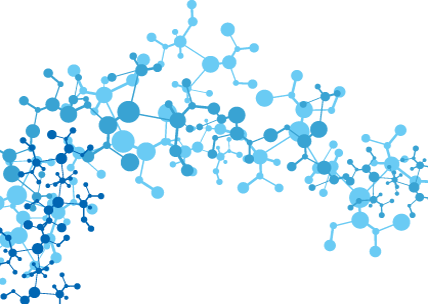 2019 – use cases
The state-of-the-art machine learning examples
MIT GAN
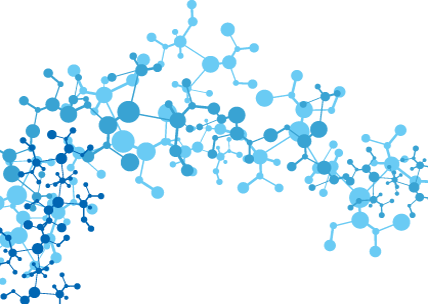 Generative adversarial networks
Institute of artificial intelligence problemsMES and NAS of Ukraine
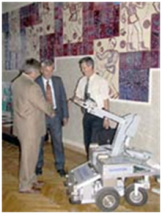 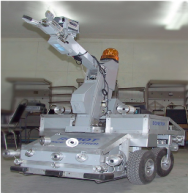 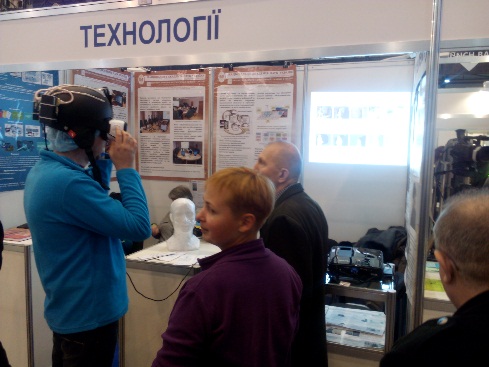 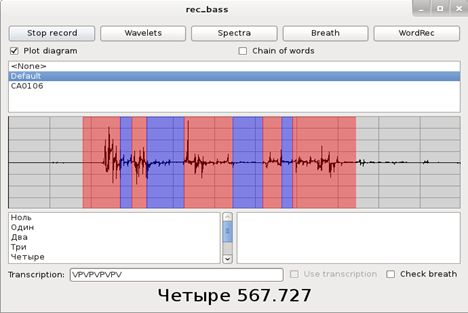 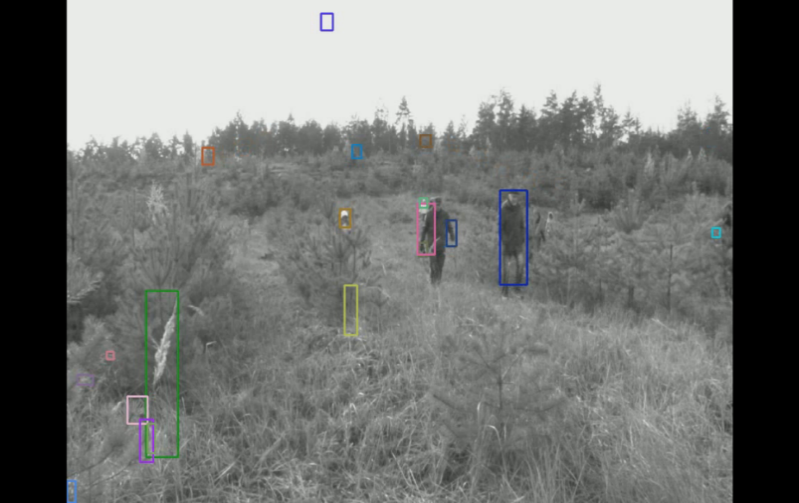 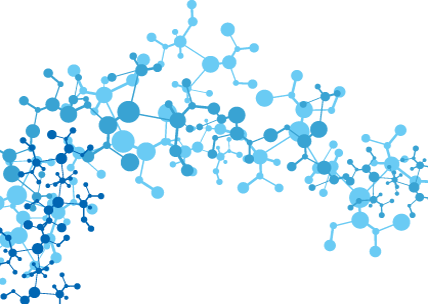 Institute of artificial intelligence problemsMES and NAS of Ukraine
Intelligent Helmet for psycho-physiological correction
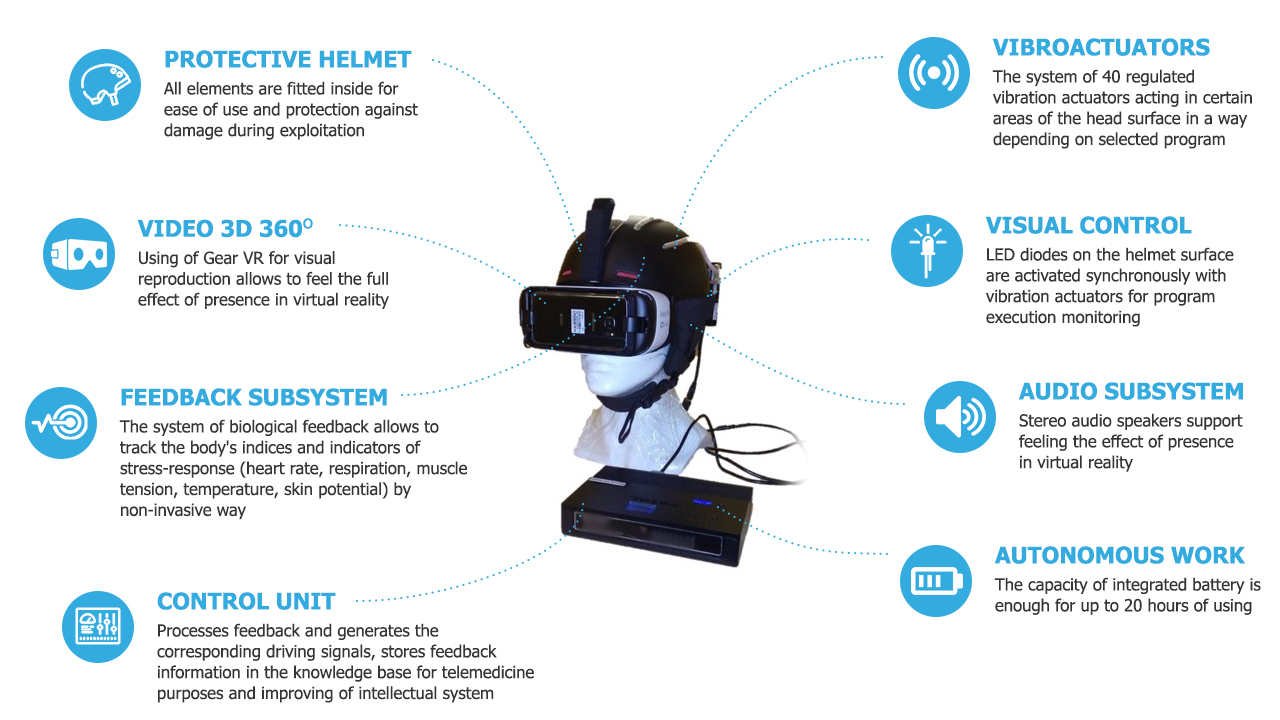 Institute of artificial intelligence problemsMES and NAS of Ukraine
Target objects detecting and tracking in video stream
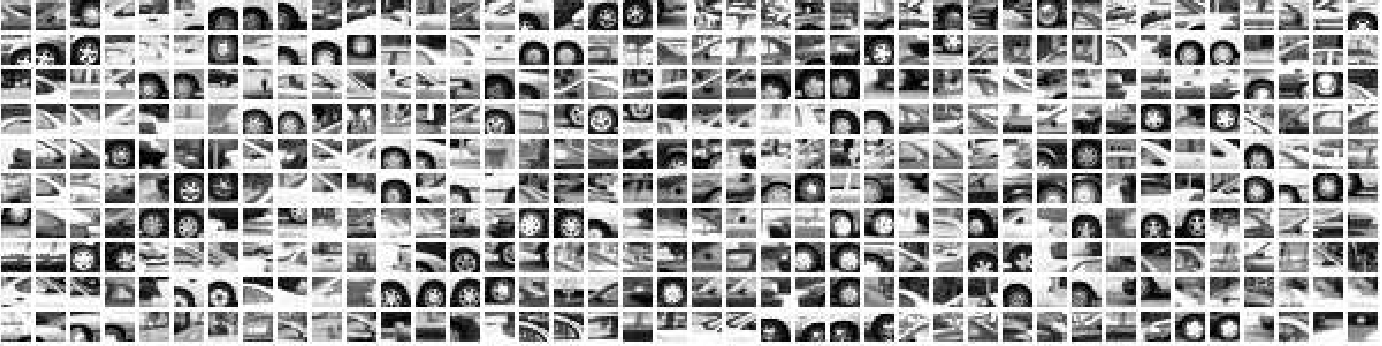 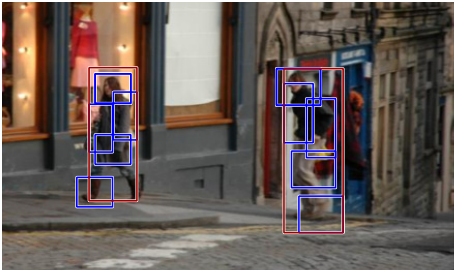 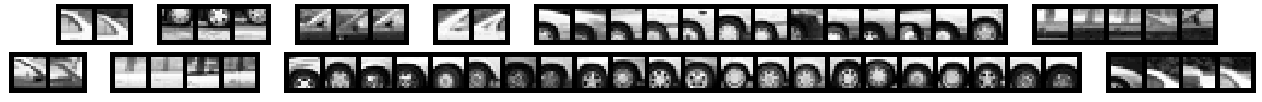 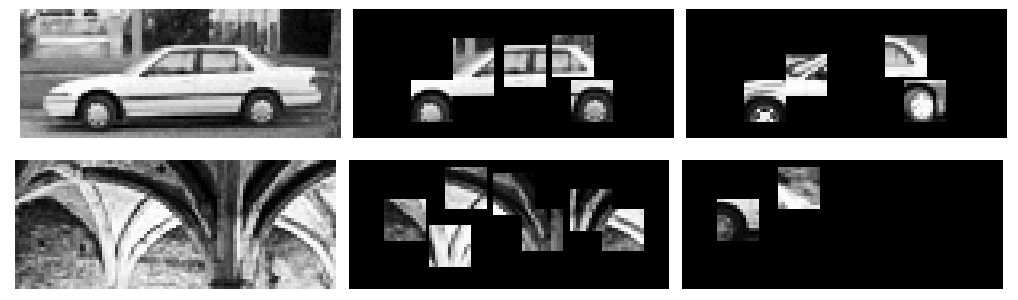 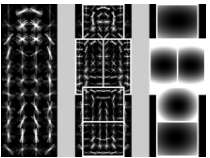 Institute of artificial intelligence problemsMES and NAS of Ukraine
The method of emotion recognition by voice
Recognised emotions:
Interest
Joy
Anger
Fear
Guilt
Suffering
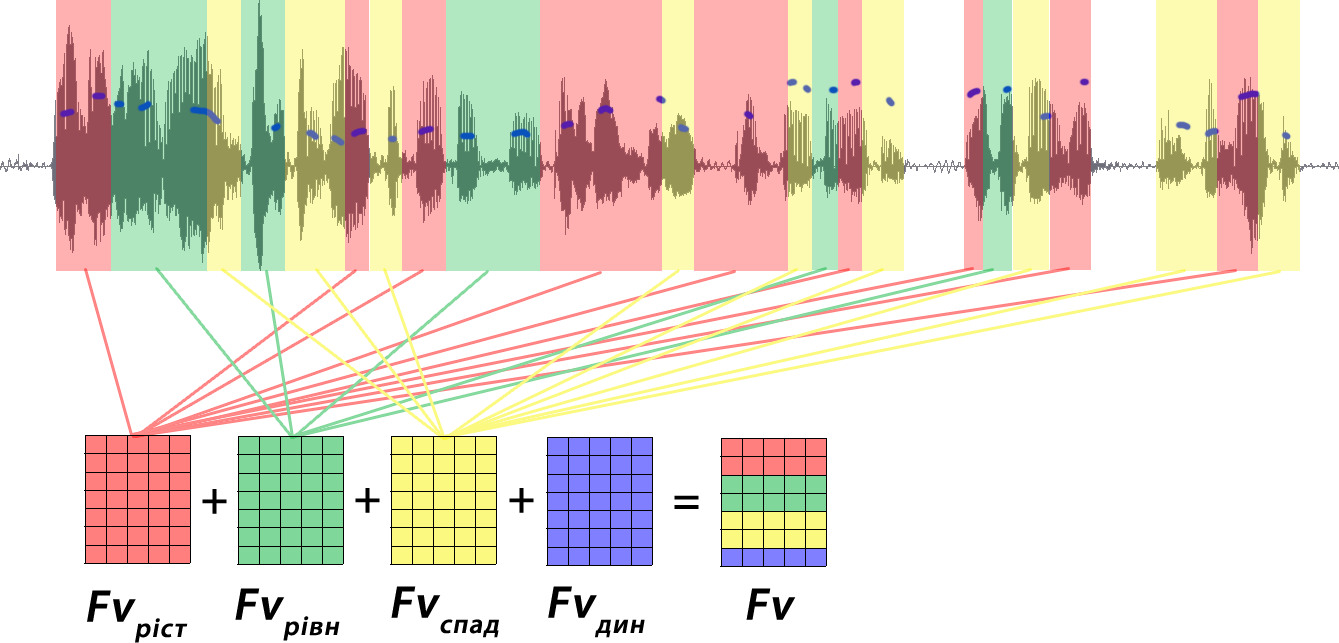 Application possibilities:

Marketing research	Patient monitoring	Public safety
Institute of artificial intelligence problemsMES and NAS of Ukraine
The method of emotion recognition by voice
Unsolved problems:
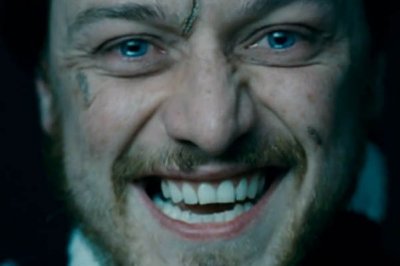 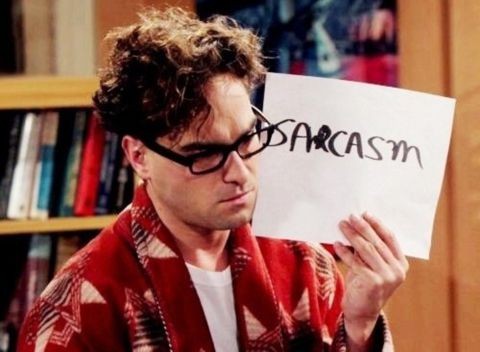 Dependence on speech context(semantic analysis)
Mixed emotions (simultaneous demonstration)
AI application possibilities (ASI)
Perception based machine learning
Social data processing
NeuroNet
Noosphere
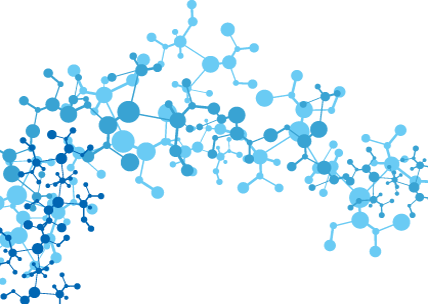 Thank you for your attention!
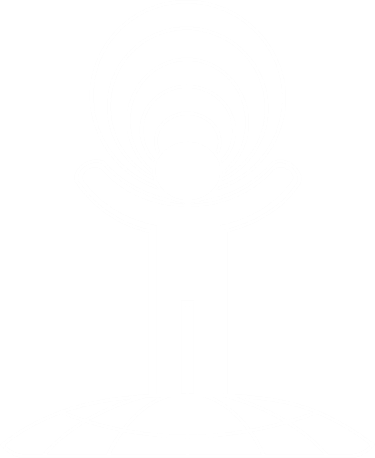 Institute of artificial intelligence problemsMES and NAS of Ukraine
http://ipai.net.ua
ipai.kiev@gmail.com